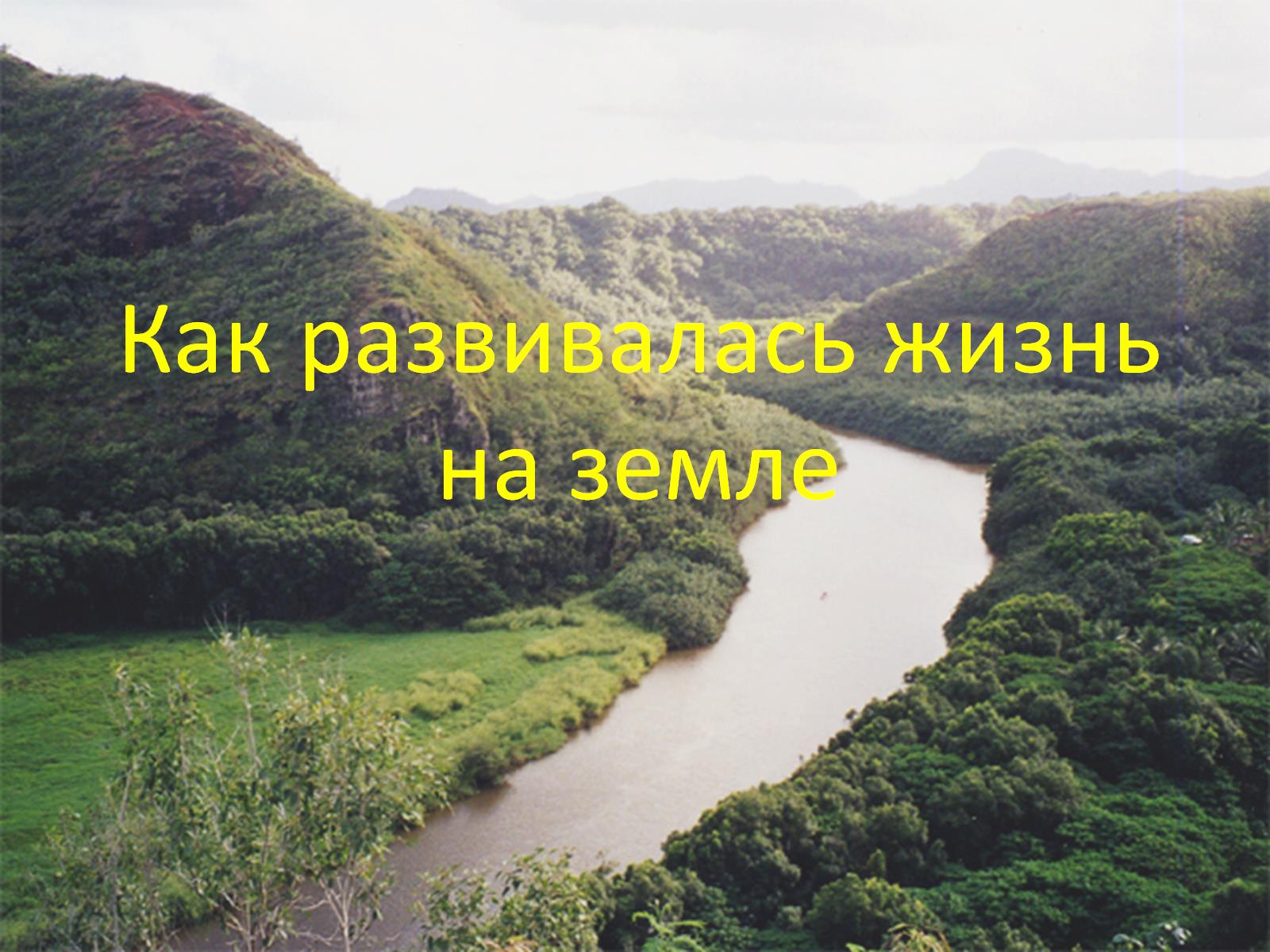 Как развивалась жизнь на земле
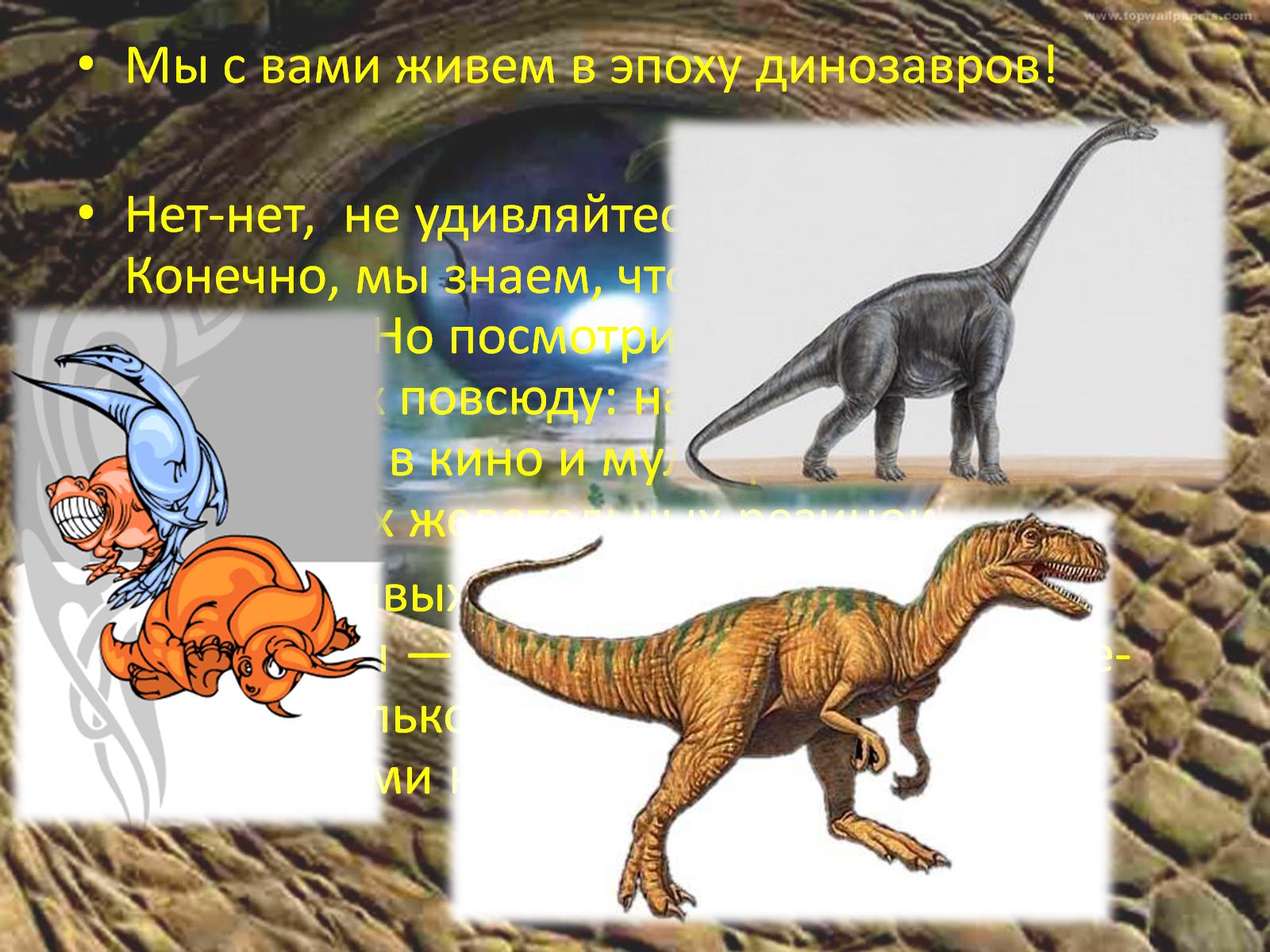 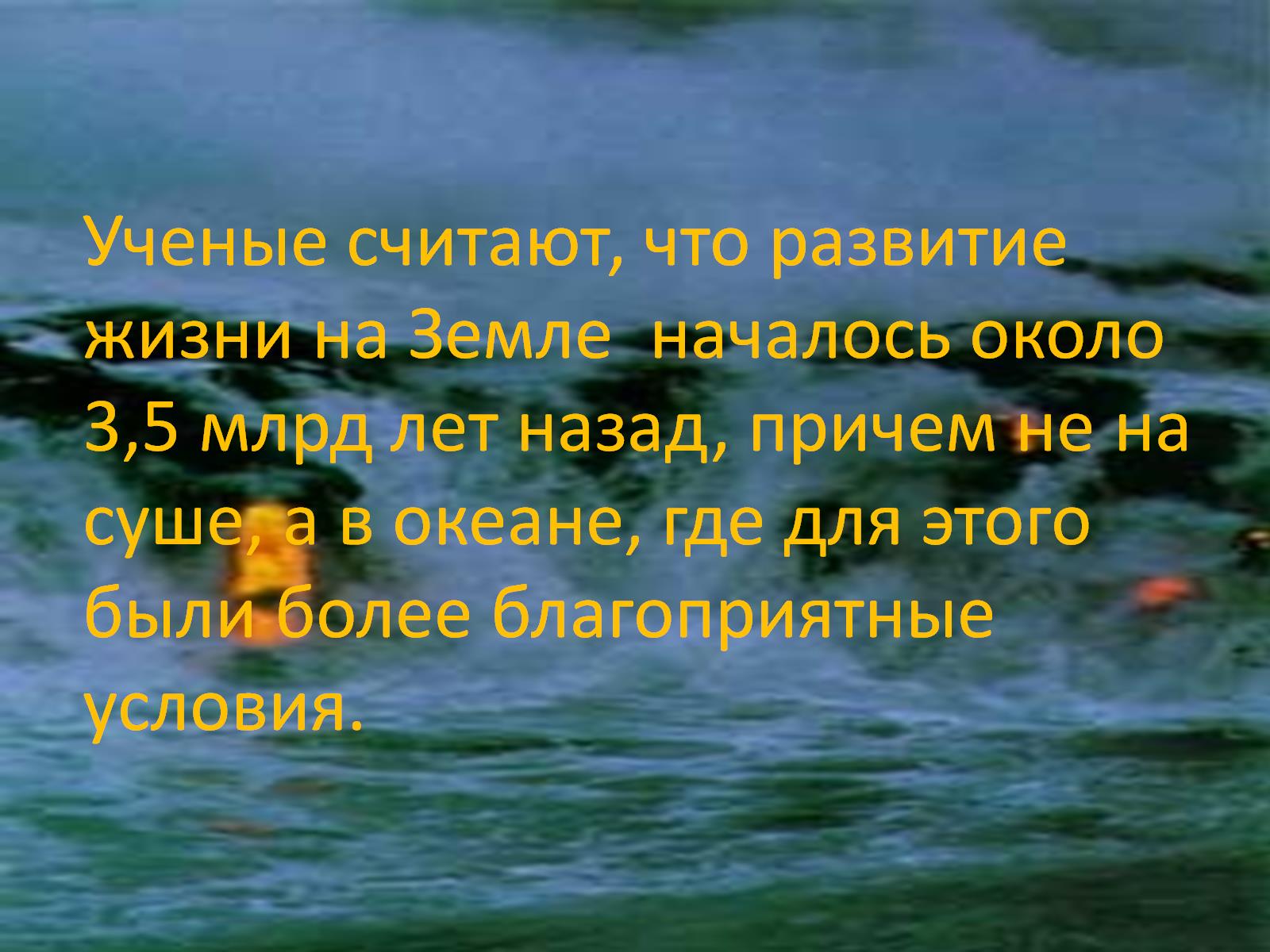 Ученые считают, что развитие жизни на Земле  началось около 3,5 млрд лет назад, причем не на суше, а в океане, где для этого были более благоприятные условия.
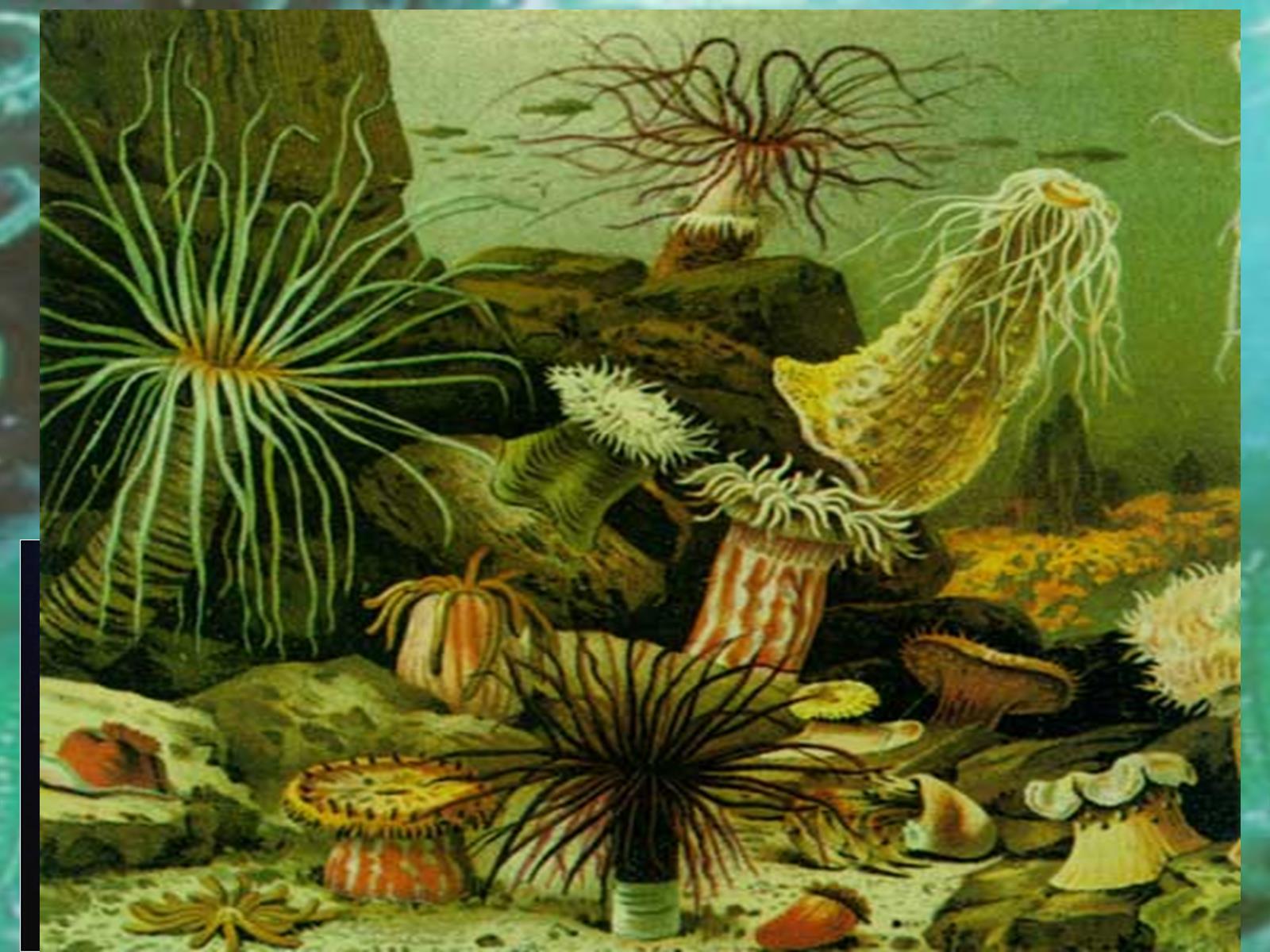 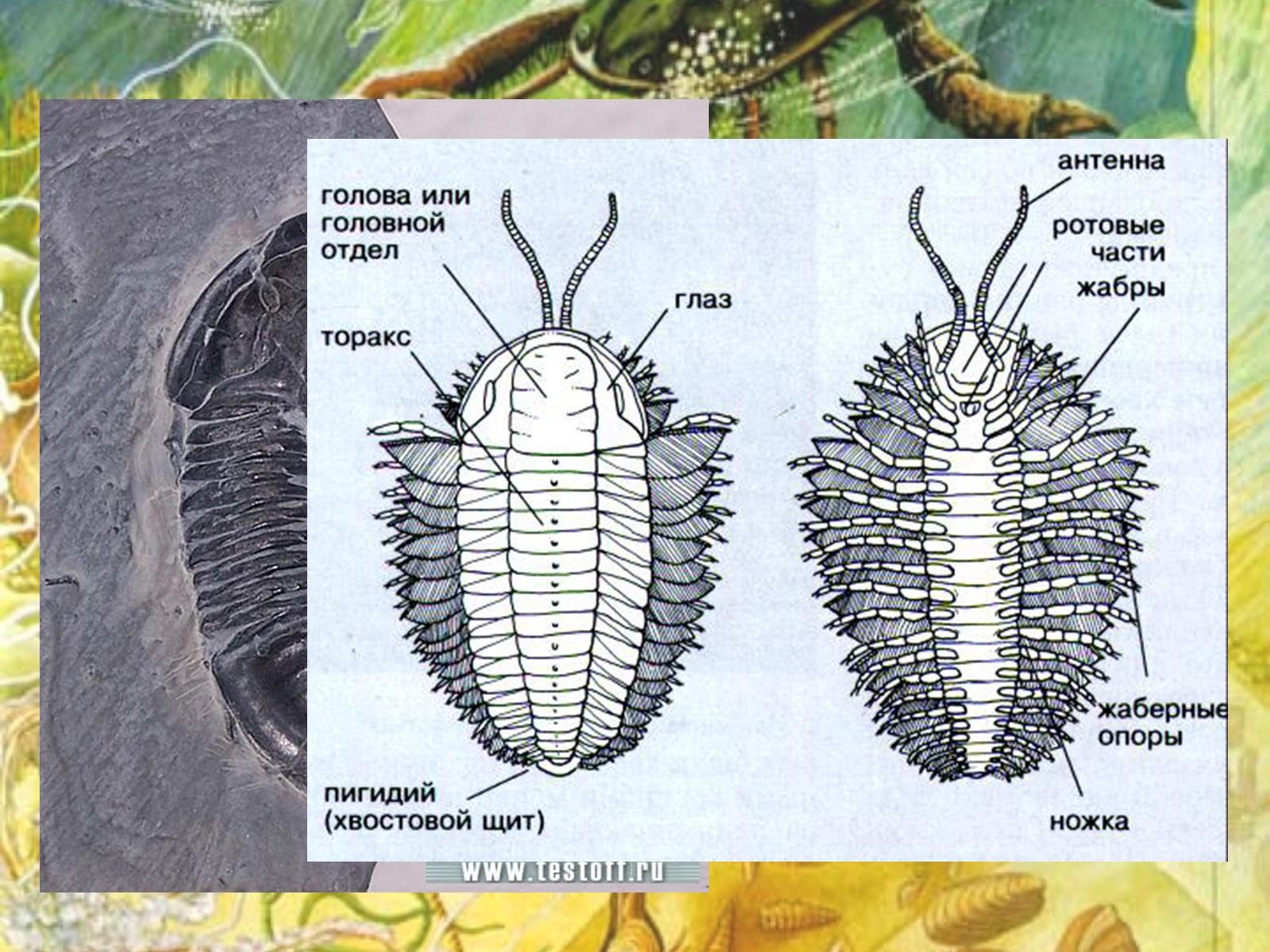 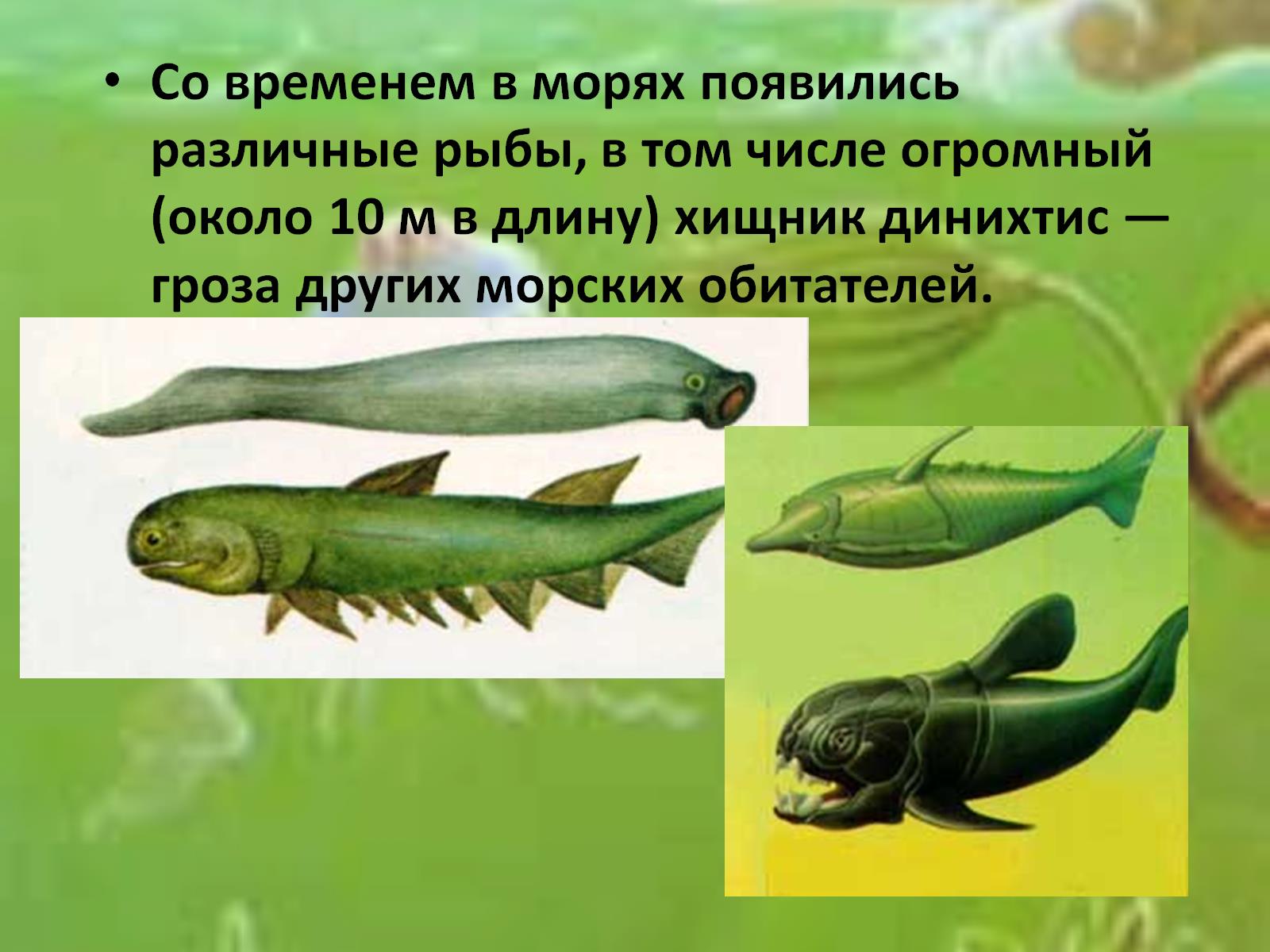 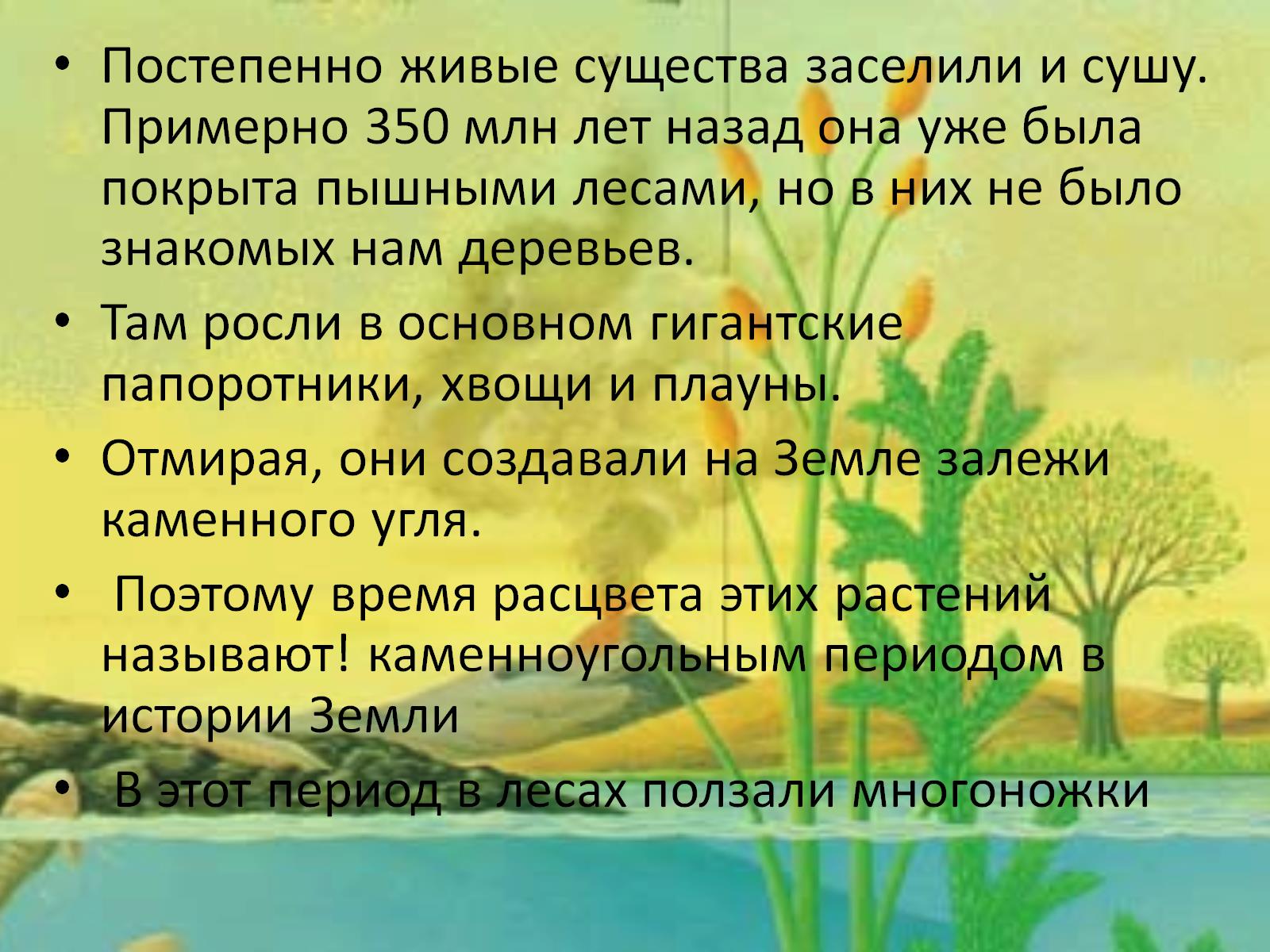 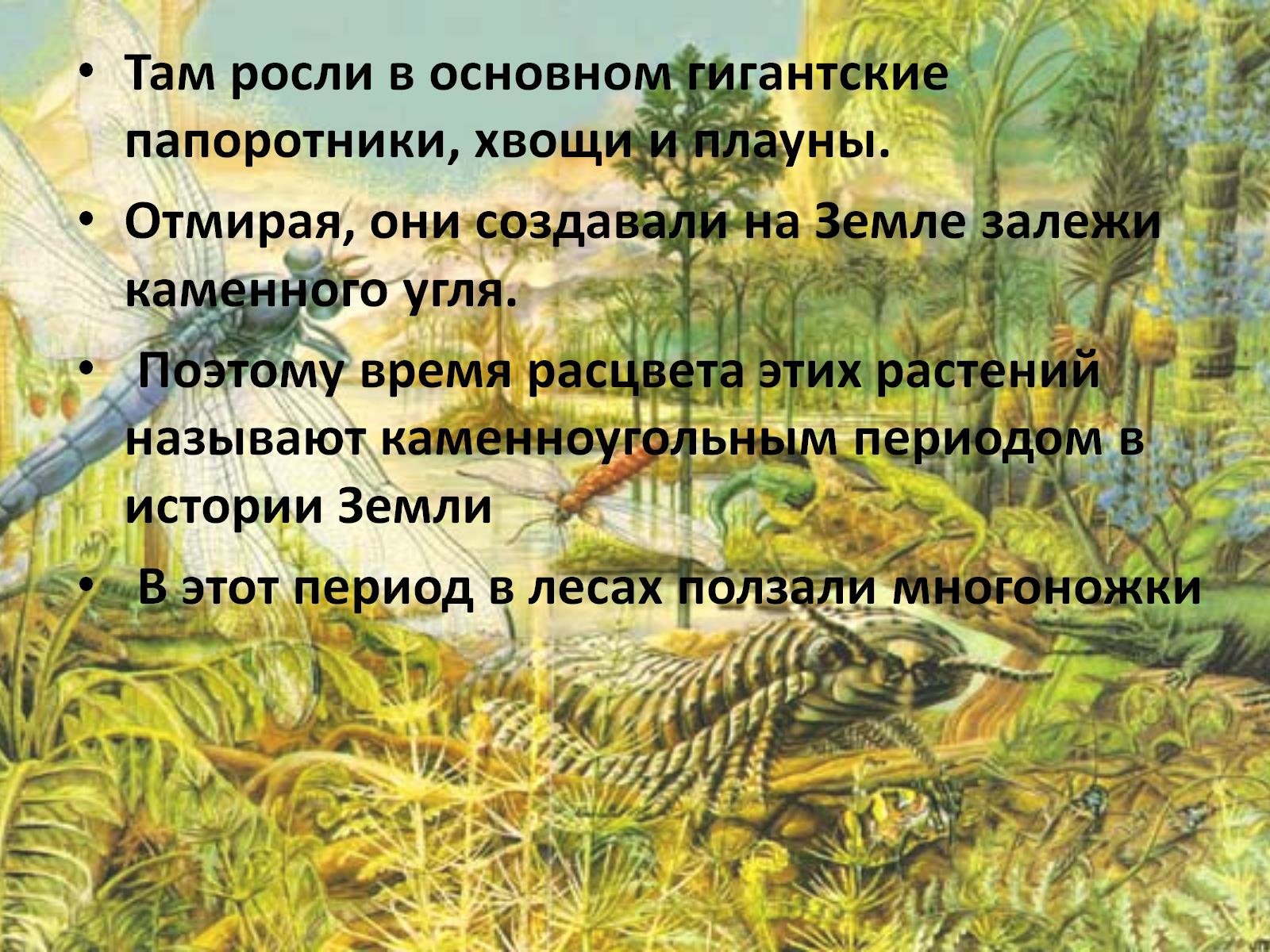 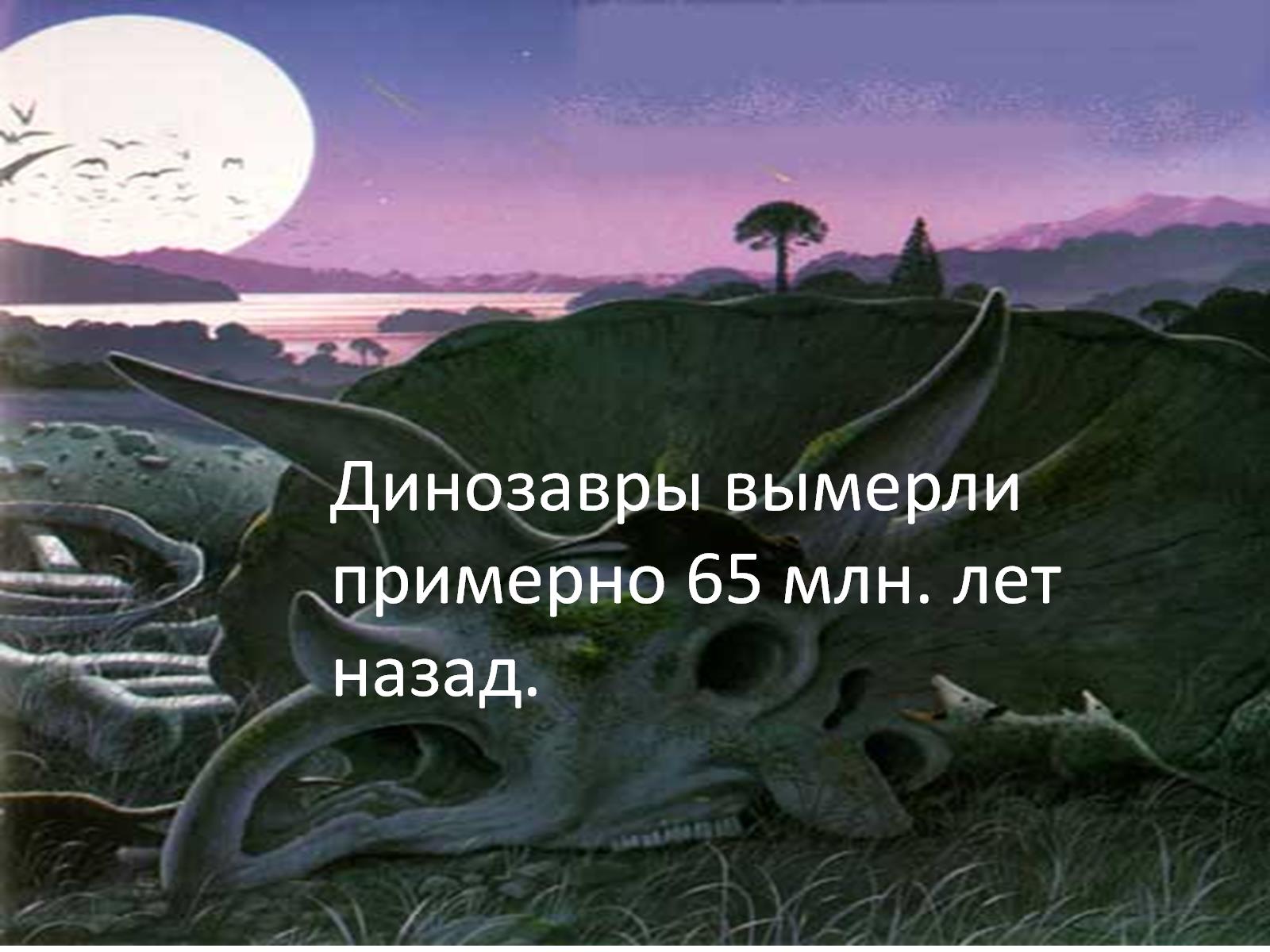 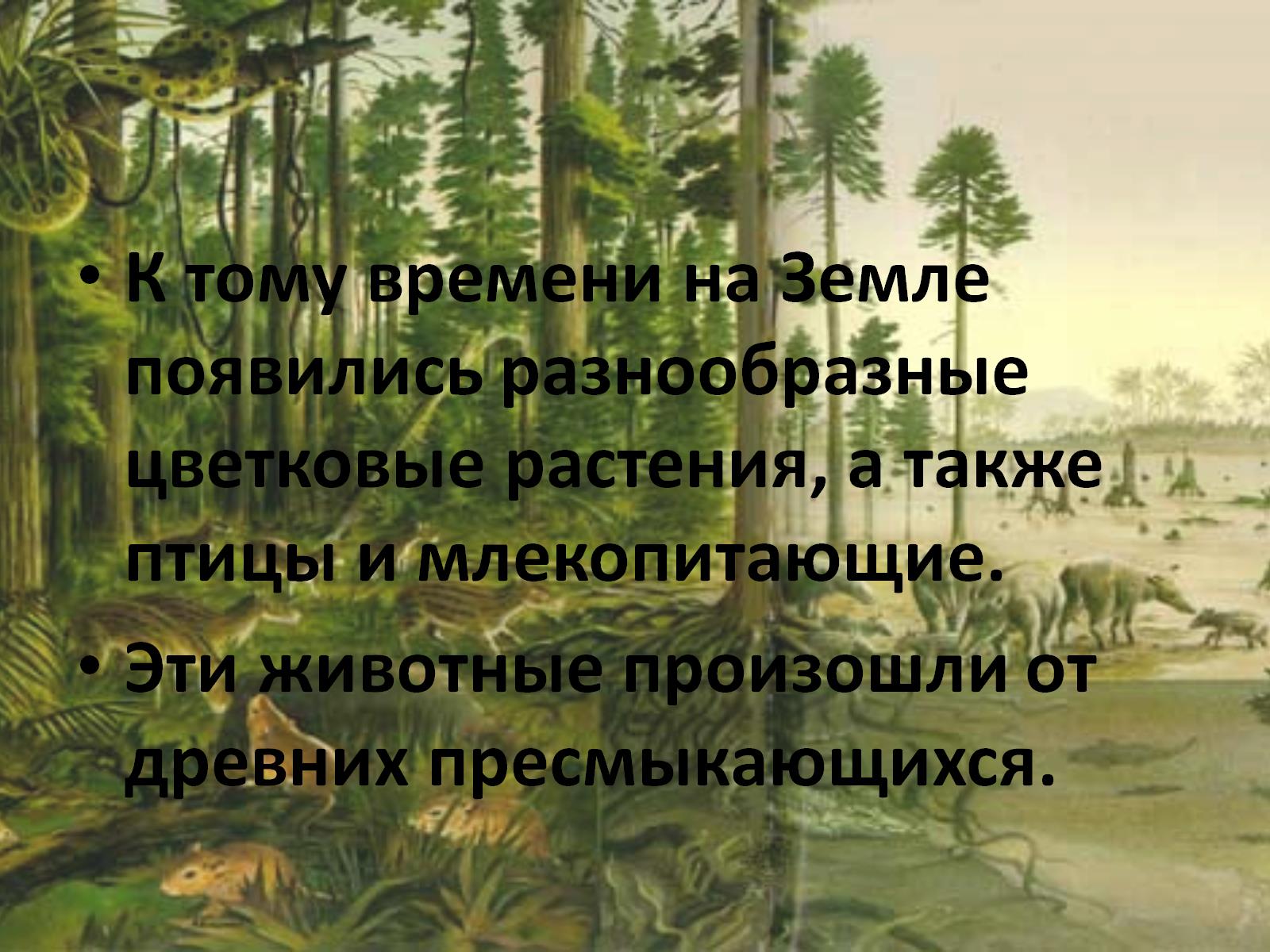 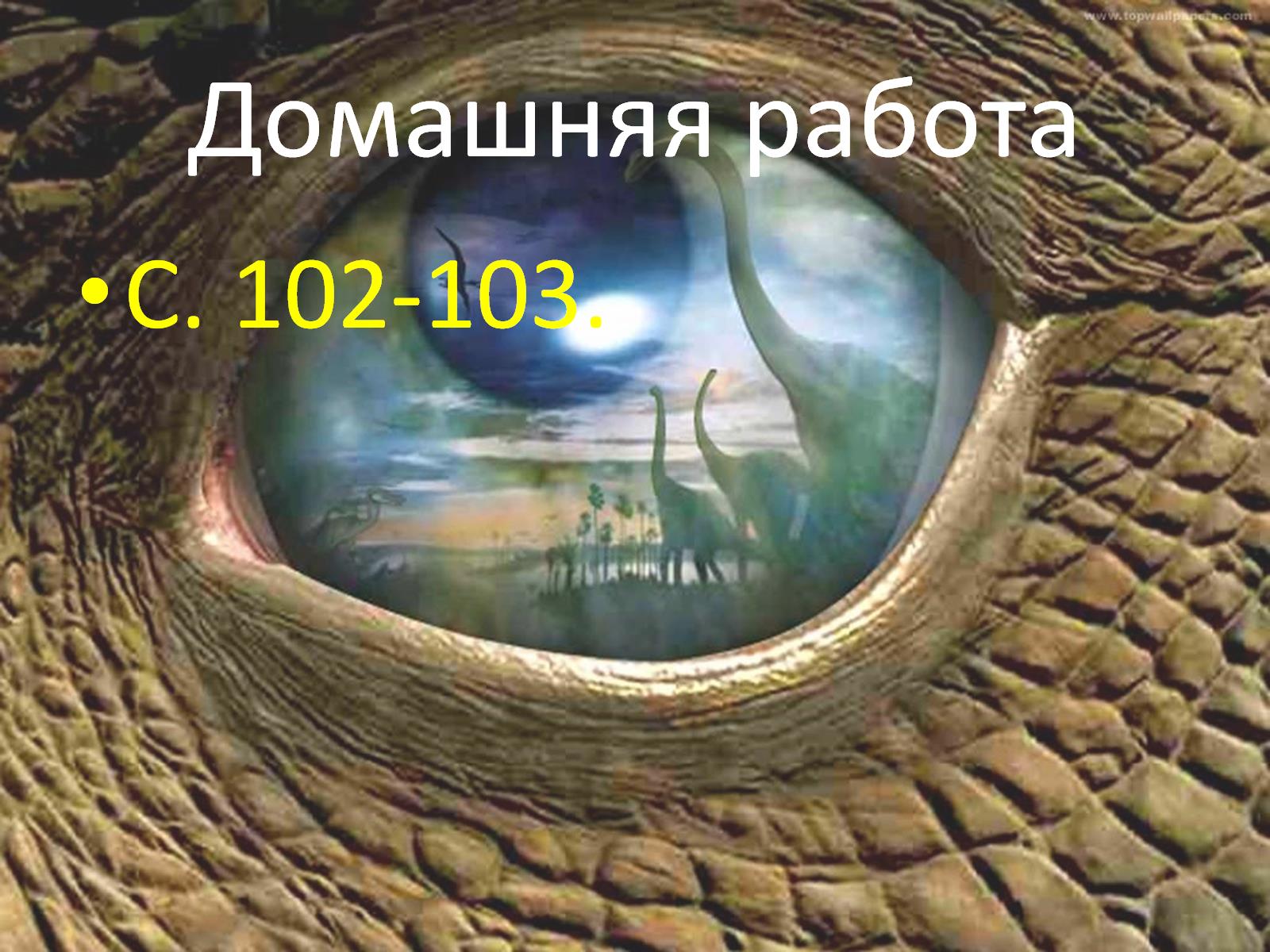 Домашняя работа